YAVIPRIYA GUPTA
Associate, Anagram Partners
Professional Summary
Yavipriya has advised clients on a range of transactions involving M&A, private equity as well as merger control under Indian competition and corporate law regime. Yavipriya also specializes in general corporate advisory with experience in drafting complex commercial contracts and has acted for clients across sectors such as FMCG, e-commerce, banking and finance, automotive and technology. 
Prior to joining Anagram Partners, Yavipriya worked as an Associate at JSA Advocates & Solicitors, Delhi. 
In her free time, Yavipriya enjoys playing badminton and taking road trips.
Practices
General Corporate  
Mergers & Acquisitions
Private Equity
Education
B.A. LLB (Hons.)
Hidayatullah National Law University, Raipur, India
Bar Admissions
Bar Council of Maharashtra & Goa Bar Council of India
Contact
M	:	(+91) 77468 32125
E	: yavipriya.g@anagrampartners.in
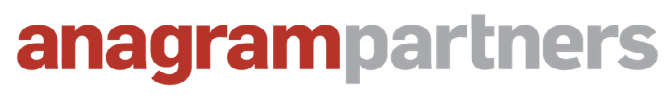